External Forces Affecting Earth
Earth is also affected and shaped by external forces, they are weathering, erosion, and deposition
Weathering
The breakdown of Earth’s crust into smaller pieces
Smallest particles are called sediment
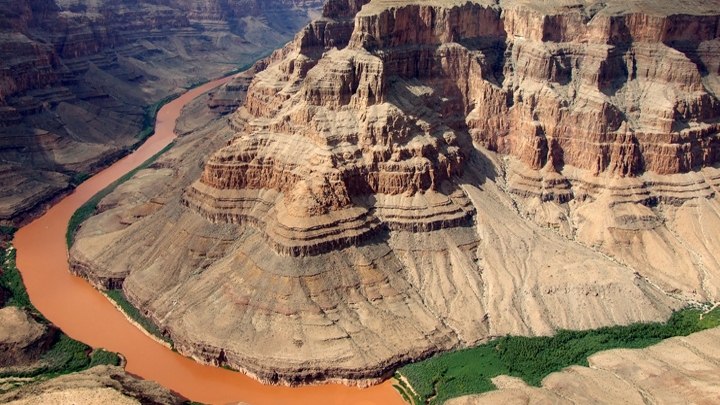 Erosion
The process by which weathered rock, sand, and soil are carried away and moved to a new location
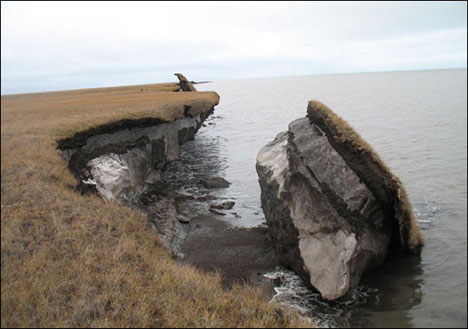 Agents
3 main natural agents aid the process of weathering and erosion. They are:
Water
Ocean waves, rivers, streams, and runoff
Ice
Frost wedging, glacier formation & movement 
Wind
Transports rock material against gravity
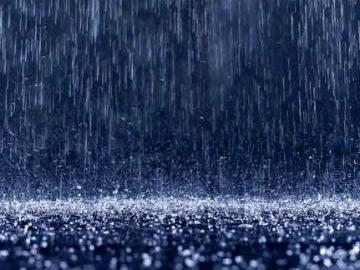 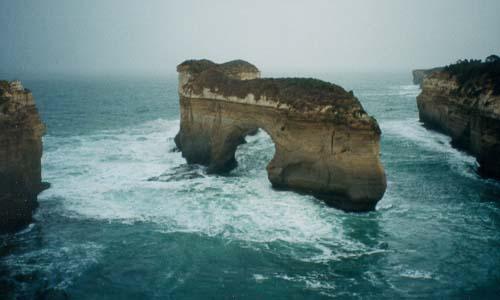 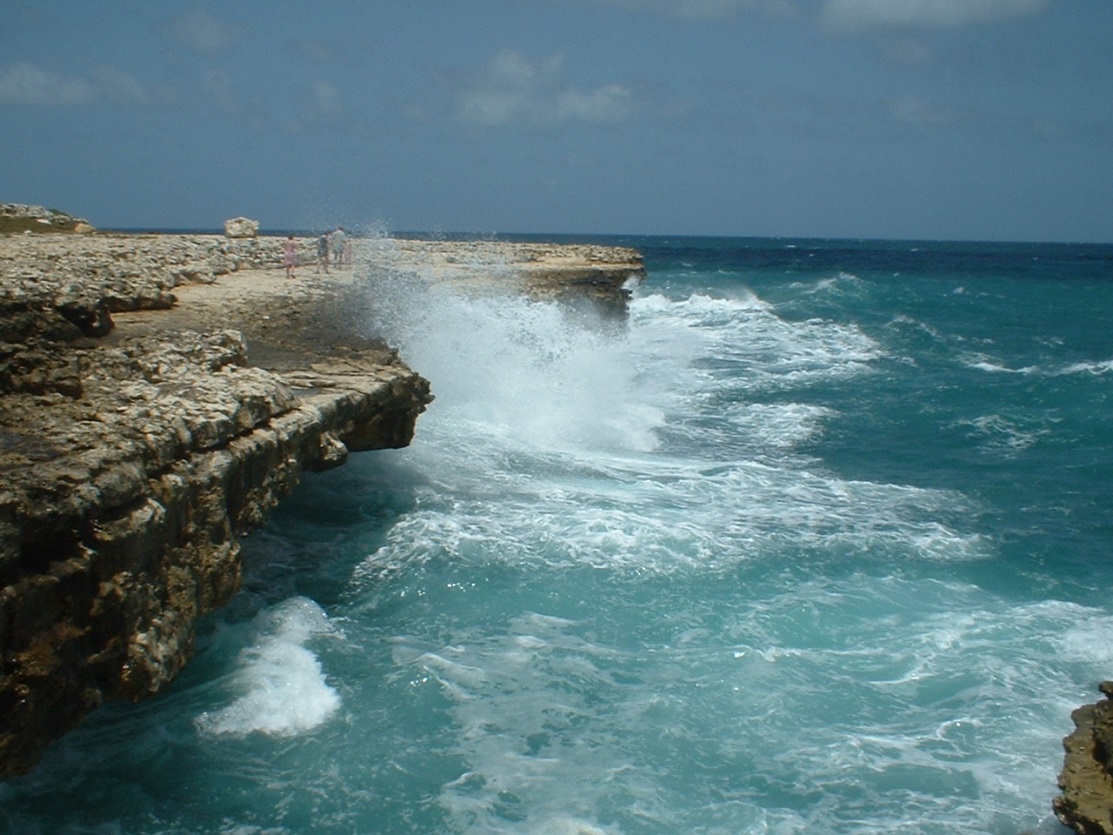 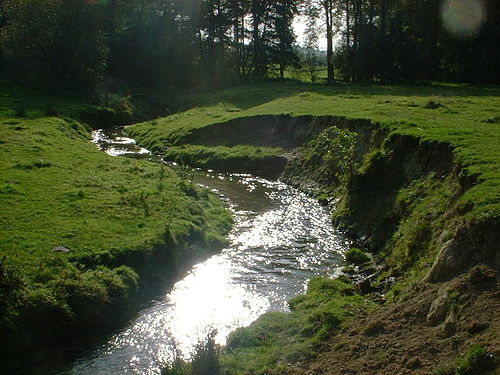 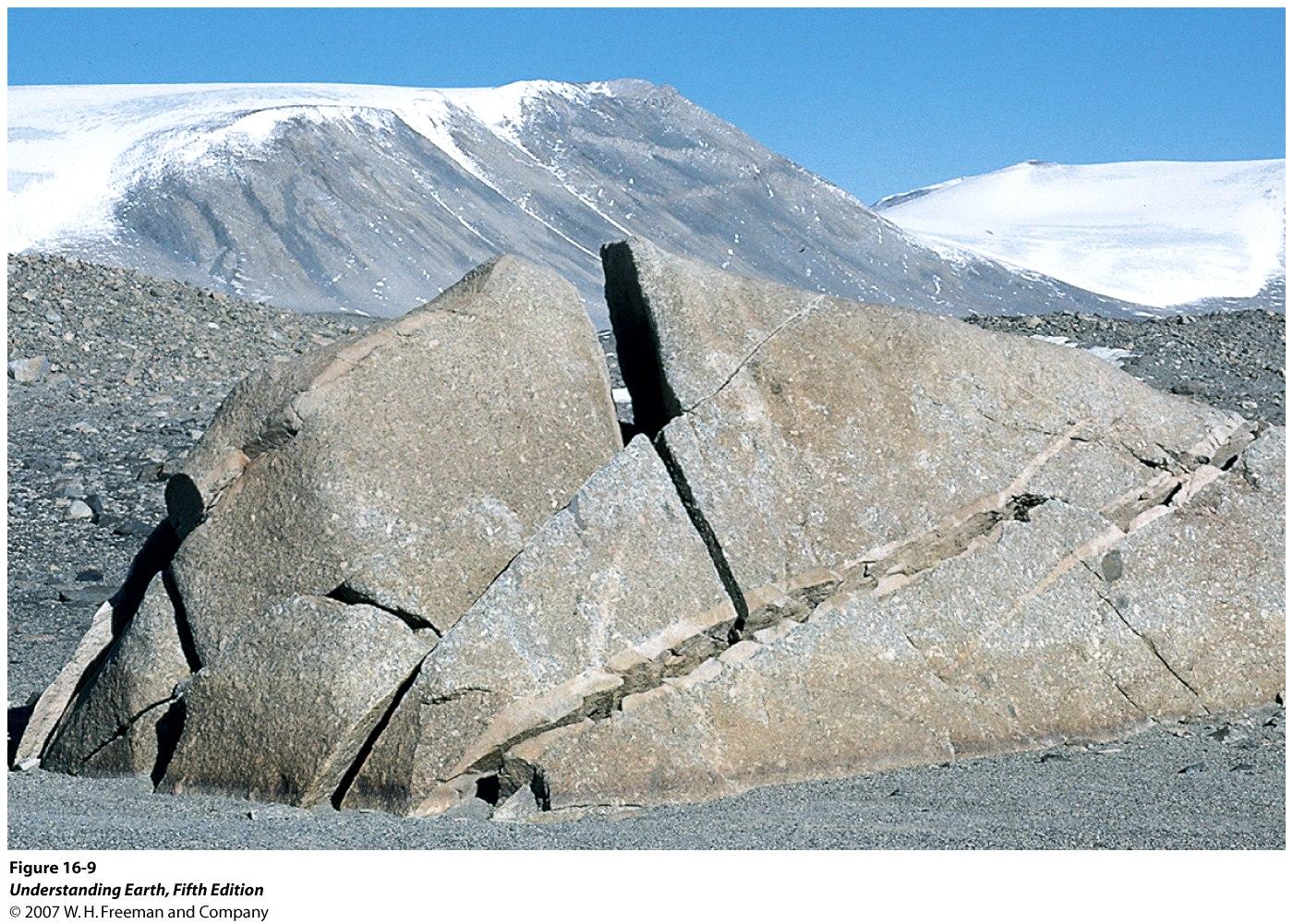 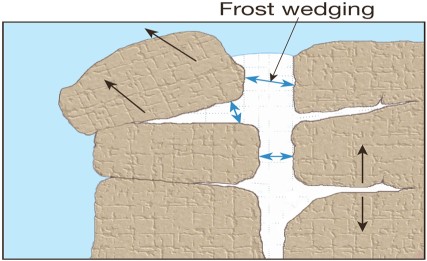 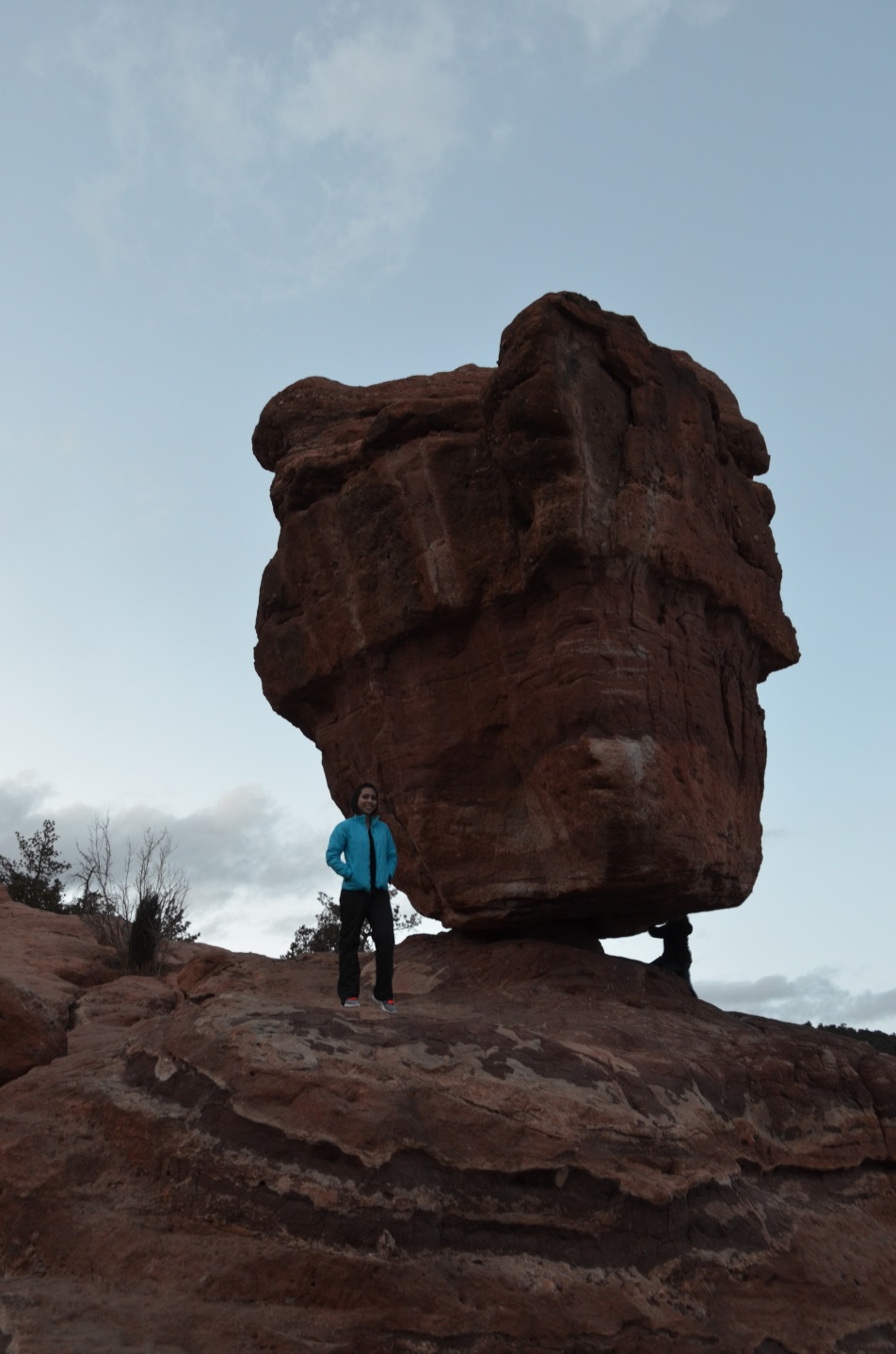 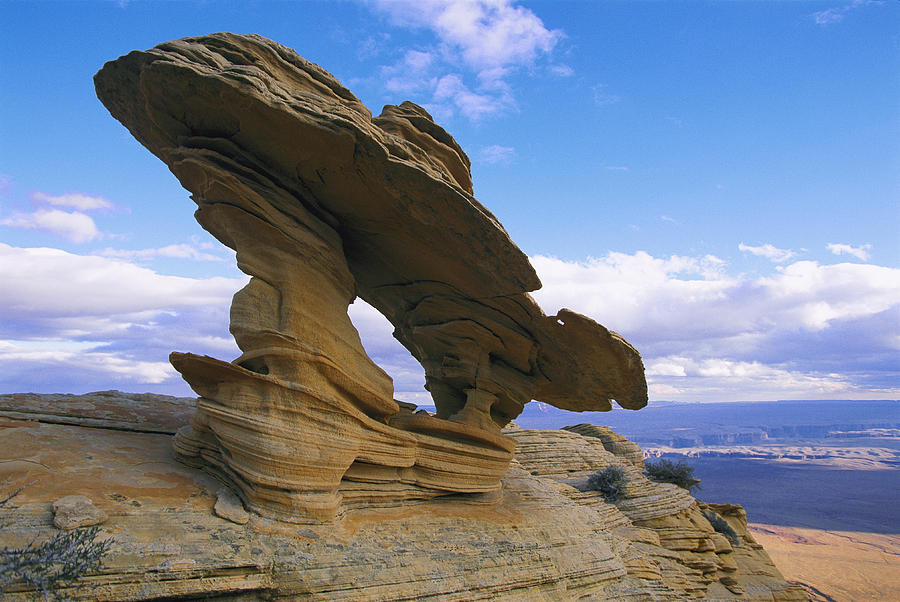 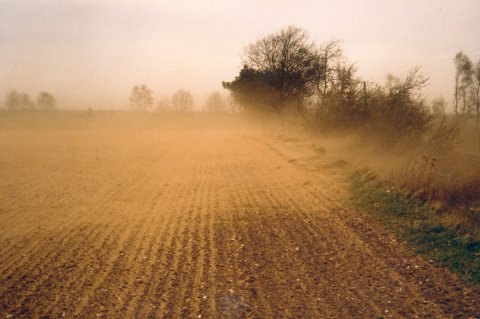 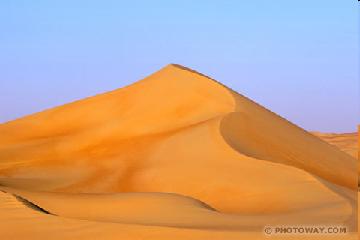 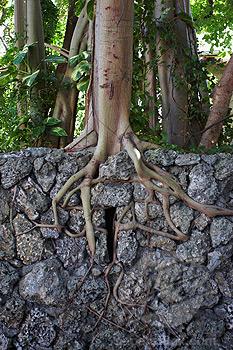 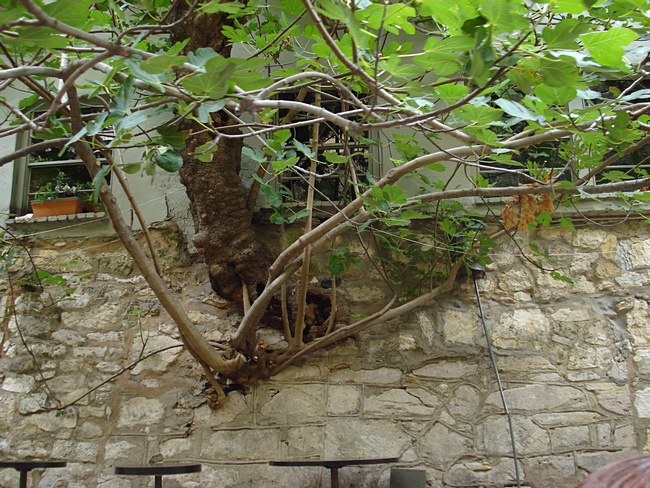 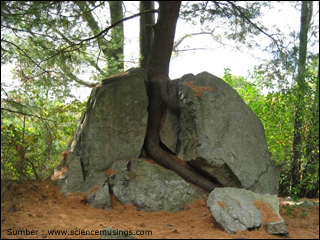 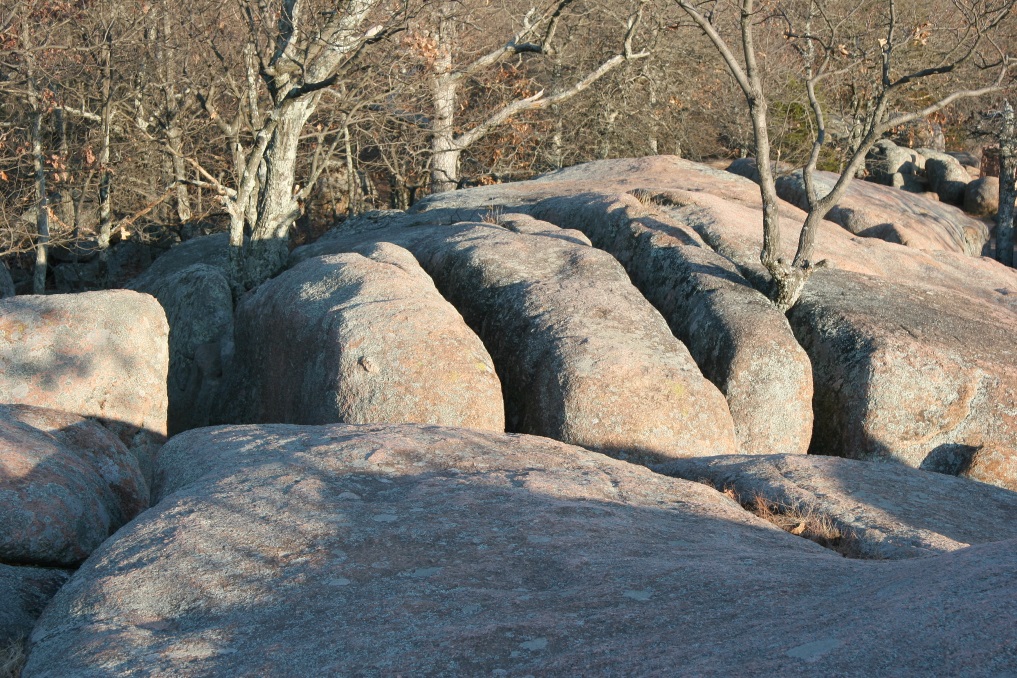 Deposition
The depositing of particles and sediment in a new location, resulting in the creation or growth of a landmass

Weathering


Erosion


Deposition
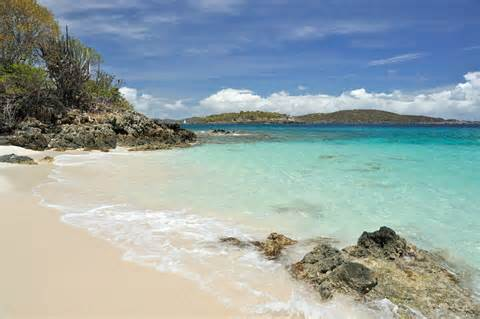 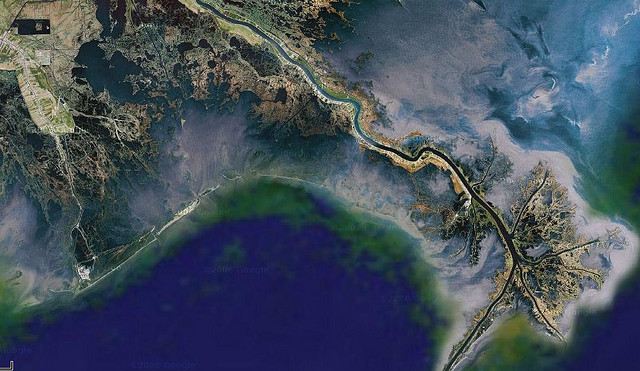